CỬ HÀNH THỈNH Ý HIỆP HÀNH
DÀNH CHO CỘNG ĐOÀN GIÁO XỨ
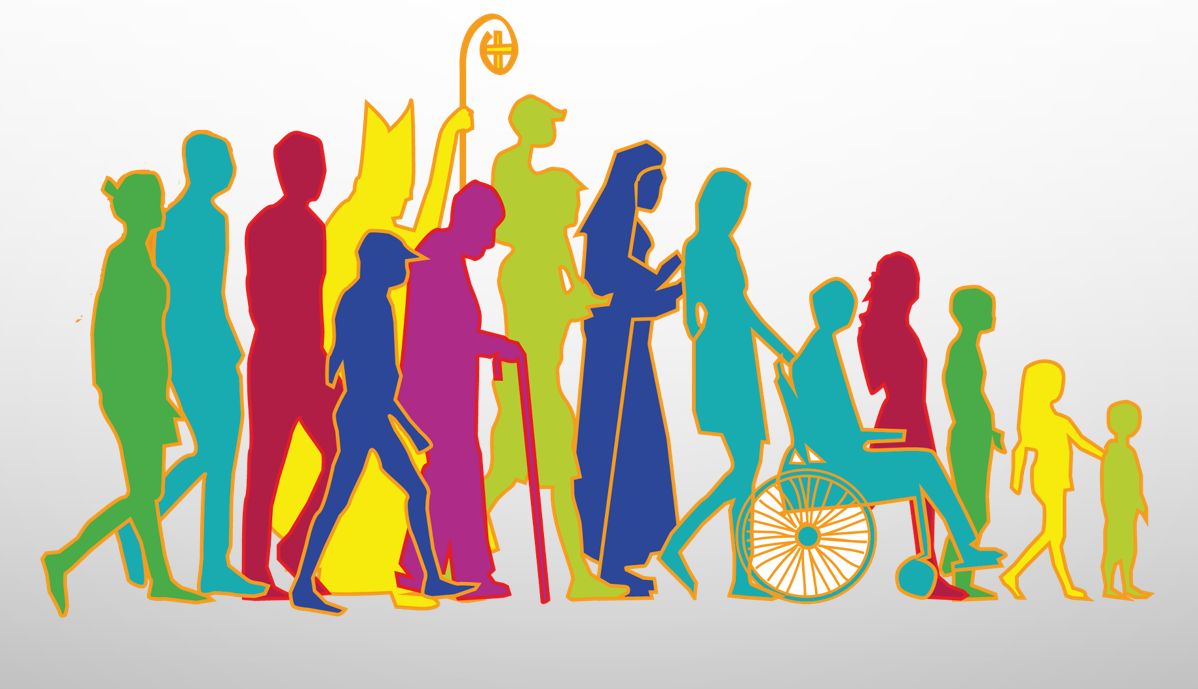 NỘI DUNG BÀI CHIA SẺ
I. KHAI MẠC
II. Ý NGHĨA, NỘI DUNG, MỤC ĐÍCH CUỘC GẶP GỠ THỈNH Ý
III. LẮNG NGHE LỜI CHÚA
IV. NHỮNG CÂU HỎI THỈNH Ý
V. KẾT THÚC BUỔI CỬ HÀNH
VI. KẾT QUẢ THỈNH Ý
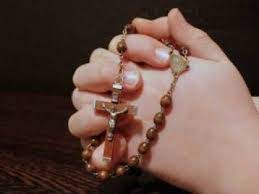 I. Khai Mạc
Dấu Thánh Giá
Kinh Chúa Thánh Thần
Kinh Cầu Cho Thượng Hội Đồng
Lạy Chúa Thánh Thần là Ánh sáng Chân lý vẹn toàn, Chúa ban những ân huệ thích hợp cho từng thời đại, và dùng nhiều cách thế kỳ diệu để hướng dẫn Hội Thánh, này chúng con đang chung lời cầu nguyện cho các Giám mục và những người tham dự Thượng Hội đồng Giám mục thế giới.
Xin Chúa làm nên cuộc Hiện Xuống mới trong đời sống Hội Thánh, xin tuôn tràn trên các Mục tử ơn khôn ngoan và thông hiểu, gìn giữ các ngài luôn hiệp thông với nhau trong Chúa, để các ngài cùng nhau tìm hiểu những điều đẹp ý Chúa, và hướng dẫn đoàn Dân Chúa thực thi những điều Chúa truyền dạy.
Các giáo phận Việt Nam chúng con luôn muốn cùng chung nhịp bước với Hội Thánh hoàn vũ, xin cho chúng con biết đồng cảm với nỗi thao thức của các Mục tử trên toàn thế giới, ngày càng ý thức hơn về tình hiệp thông, thái độ tham gia và lòng nhiệt thành trong sứ vụ của Hội Thánh.
Nhờ lời chuyển cầu của Đức Trinh Nữ Maria, Nữ Vương các Tông đồ và là Mẹ của Hội Thánh, chúng con dâng lời khẩn cầu lên Chúa, là Đấng hoạt động mọi nơi mọi thời, trong sự hiệp thông với Chúa Cha và Chúa Con, luôn mãi đến muôn đời. Amen.
II. GIẢI THÍCH Ý NGHĨA, NỘI DUNG VÀ MỤC ĐÍCH CỦA CUỘC GẶP GỠ THỈNH Ý.

Ý nghĩa:
  Cuộc thỉnh ý là phương thức mà qua đó tất cả và mỗi thành phần dân Chúa, nhất là những người nghèo và những người đang bị loại trừ sống tinh thần hiệp hành trong Giáo Hội: hiệp thông, tham gia và thi hành sứ vụ (x. Tài liệu chuẩn bị, các số 27-29).
2. Nội dung:

Dưới tác động của Chúa Thánh Thần, mỗi người lắng nghe, phân định, chia sẻ những phương diện liên quan đến đời sống cá nhân, cộng đồng xã hội và tôn giáo, qua các chủ đề được gợi ý.
3. Mục đích: 
 Để mỗi cá nhân, tổ chức kiểm điểm đời sống và cách thức hành động của chính mình qua việc gợi nhớ lại những kinh nghiệm trong Hội Thánh địa phương và đọc lại ý nghĩa sâu xa của những kinh nghiệm ấy:
Chúng đã gợi lên những niềm vui nào?
Chúng gặp những khó khăn và trở ngại nào?
Chúng phơi trần những thương tích nào?
Có thể học được điều gì từ các kinh nghiệm ấy?
Từ đó xác định được những điểm cần phải duy trì, những viễn cảnh nên thay đổi, các bước cần thực hiện, để mở ra những nẻo đường phù hợp cho Hội Thánh địa phương sống và thi hành sứ vụ loan báo Tin Mừng (x. Tài liệu chuẩn bị, số 26).
Để thu thập các ý kiến từ các Giáo Hội địa phương giúp cho Thượng Hội đồng Giám mục lần thứ XVI (được tổ chức vào tháng 10/2023, tại Vatican) trong việc hình thành một tương lai mới cho Hội Thánh và cho các định chế của Hội Thánh xứng tầm với sứ vụ Hội Thánh nhận lãnh,
“để gieo mầm ước mơ, rút ra các lời tiên tri và thị kiến, cho phép hy vọng nảy nở, khơi dậy niềm tin, bang bó bình minh hy vọng, học hỏi lẫn nhau mang lại một khả năng sáng tạo giúp khai mở trí tuệ, sưởi ấm trái tim, tiếp thêm sức mạnh cho đôi tay (ĐGH Phanxicô, Diễn từ tại buổi lễ kỷ niệm 50 năm thiết lập Thượng Hội đồng giám mục, được  trích trong Tài liệu chuẩn bị, số 32).
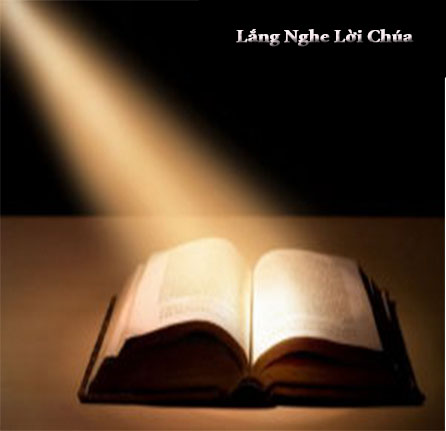 III: LẮNG NGHE LỜI CHÚA.
Lời Chúa trong thư thứ nhất của Thánh Phaolô Tông đồ gửi tín hữu Côrintô.
Có nhiều đặc sủng khác nhau, nhưng chỉ có một Thần Khí. Có nhiều việc phục vụ khác nhau, nhưng chỉ có một Chúa. Có nhiều hoạt động khác nhau, nhưng vẫn chỉ có một Thiên Chúa làm mọi sự trong mọi người.
Thần Khí tỏ mình ra nơi mỗi người một cách, là vì ích chung. Người thì được Thần Khí ban cho ơn khôn ngoan để giảng dạy, người thì được Thần Khí ban cho ơn hiểu biết để trình bày. Kẻ thì được Thần Khí ban cho lòng tin; kẻ thì cũng được chính Thần Khí duy nhất ấy ban cho những đặc sủng để chữa bệnh.
Người thì được ơn làm phép lạ, người thì được ơn nói tiên tri; kẻ thì được ơn phân định thần khí; kẻ khác thì được ơn nói các thứ tiếng lạ; kẻ khác nữa lại được ơn giải thích các tiếng lạ.
Nhưng chính Thần Khí duy nhất ấy làm ra tất cả những điều đó và phân chia cho mỗi người mỗi cách, tuỳ theo ý của Người. 
Đó là Lời Chúa.
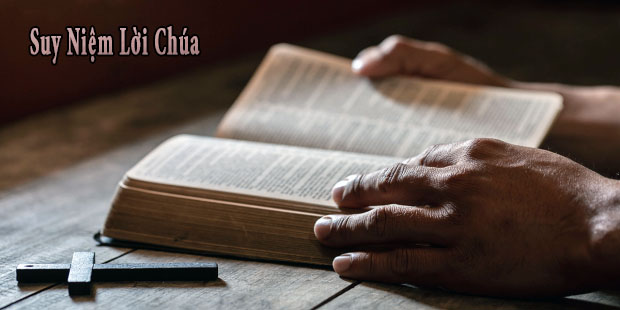 Gợi ý suy niệm:
Thư gửi tín hữu thành Côrintô đã hai mươi thế kỷ rồi, nhưng không có lấy một vết nhăn già nua! Trái lại còn rất thời sự: Làm sao còn giữ được căn tính Kitô trong một thế giới có nhiều giá trị khác? Làm sao lọc ra được những tư tưởng đang thịnh hành, trong đó những tư tưởng nào tương hợp với đức tin Kitô?
Làm sao chung sống với những người không có đạo Kitô, những người vô thần mà không lỗi với đức ái, nhưng cũng “không mất linh hồn”. Như người ta thường nói? Thế giới chung quanh chúng ta đang thiên về thỏa mãn xác thịt và tiền của… làm sao loan báo Tin Mừng cho họ?
Khi xưa, đó cũng là những vấn nạn của tín hữu thành Côrintô vừa được ơn trở lại, sống chung với đa số là dân ngoại. Đó cũng là những trăn trở của chúng ta ngày nay, dù là đạo gốc hay đạo mới, đứng trước một xã hội không còn dành ưu tiên tin vào những giá trị Kitô.
Những giải đáp của Thánh Phaolô liên quan đến tất cả chúng ta. Thánh nhân nói đến những chia rẽ trong cộng đồng, những vấn đề trong đời sống vợ chồng, đặc biệt hai vợ chồng không cùng đức tin, hướng đi phải giữ, giữa vô vàn những cám dỗ: trong mỗi trường hợp ngài mời gọi hãy đặt mọi sự vào đúng chỗ đứng của nó, trong sự liên đới và hiệp nhất với toàn thể Thân thể của Hội Thánh.
IV: NHỮNG CÂU HỎI THỈNH Ý
1. Hội thánh Hiệp Hành nghĩa là mọi người “cùng nhau cất bước hành trình” để làm chứng cho Tin Mừng. Vậy, sự đồng hành trong giáo xứ chúng ta đã diễn ra như thế nào?
Giữa cha xứ với cha phó?
 Cha xứ và cha phó với các tu sĩ, với Hội đồng Mục vụ và với các thành phần khác trong giáo xứ?
Giữa các tu sĩ với giáo dân?
 Giữa Hội đồng Mục vụ với cộng đoàn giáo xứ?
 Giữa các giáo họ, các tổ, xóm và các hội đoàn trong giáo xứ với nhau?
 Giữa các gia đình với nhau?
 Giữa người lớn và người trẻ?
 Giữa những người đi làm ăn xa với những người ở nhà?
2. Để “cùng nhau cất bước hành trình”, hiện trạng và mong ước về sự gặp gỡ và tương quan trong giáo xứ như thế nào:
Giữa cha xứ và cha phó?
 Giữa cha xứ với các tu sĩ?
 Giữa cha xứ với Hội đồng Mục vụ, với các hội đoàn và các giới?
 Giữa cha xứ với những người nghèo, những người di dân đến sống trong địa bàn, những người khô khan, những người sống trong hoàn cảnh hôn nhân đổ vỡ, những người bỏ đạo, những lương dân sống trong địa bàn?
Giữa cha xứ với các tổ chức xã hội, chính quyền dân sự địa phương?
 Giữa cộng đoàn các giáo họ trong cùng giáo xứ với nhau?
 Giữa những hội đoàn với nhau?
 Giữa những những giáo dân cùng giáo họ, giáo xứ với nhau?
 Giữa những giáo dân với lương dân sinh sống trong cùng địa bàn hoặc sống cận kề giáo xứ?
 Giữa cộng đồng tín hữu Công giáo với các tổ chức xã hội, với cán bộ chính quyền địa phương?
3. Đối với mỗi người nói riêng và cả cộng đoàn nói chung, những sự kiện, biến cố diễn ra trong giáo xứ đã:
Mang lại những niềm vui và sự khích lệ nào?
Gây ra những khó khăn và trở ngại nào? 
Để lại những thương tích nào? 
Có thể rút ra những bài học kinh nghiệm nào từ các sự kiện, biến cố đã diễn ra đó?
Chúa muốn mỗi người và cả cộng đoàn phải thực hiện những điều gì cho hiện tại và tương lai của giáo xứ từ những sự kiện, biến cố đã diễn ra?
4. Việc phát biểu thể hiện như thế nào trong cộng đoàn giáo xứ:
Có tự do và được tạo cơ hội phát biểu trên tinh thần xây dựng không?
 Có thẳng thắn, trung thực và bác ái không?
 Dùng các phương tiện truyền thông để: thông tin hiệp thông, truyền giáo, hay nhằm bôi nhọ, lên án, chỉ trích, loại trừ, chia rẽ lẫn nhau?
5. Việc lắng nghe như thế nào đối với:
Tiếng nói của cha xứ (và cha phó) trong tư cách là người hướng dẫn cộng đoàn giáo xứ?
 Tiếng nói của các tu sĩ?
 Tiếng nói của Hội đồng Mục vụ?
 Tiếng nói của phụ nữ và người trẻ trong giáo xứ?
Tiếng nói của những người có quan điểm khác với đa số trong giáo xứ?
 Tiếng nói của những người đói nghèo, bệnh tật, những người khô khan, những người bỏ đạo?
 Tiếng nói của những người lương dân sinh sống trên cùng địa bàn?
6. Việc cử hành và tham dự thánh lễ, giờ kinh cũng như các việc đạo đức khác:
Cha xứ và cha phó có cử hành đúng với sứ vụ và bổn phận của mình không?
 Người giáo dân có tham dự thánh lễ cách tích cực và chủ động không?
Lời Chúa và Thánh Thể có là động lực thúc đẩy và hướng dẫn các thực hành của đời sống và trách nhiệm truyền giáo của người tín hữu không?
 Các cử hành an táng, hôn phối... có sự tham dự đông đảo và tích cực của cộng đôàn không?
 Các buổi đọc kinh tại nhà thờ, đọc kinh theo tổ, giờ kinh gia đình... đã được tổ chức như thế nào?
7. Trách nhiệm đối với sứ vụ chung tại chính quê hương nơi chúng ta đang sống:
Truyền giáo có là sứ vụ quan trọng nhất của mọi mỗi cá nhân, gia đình và cả cộng đoàn không? Có những thuận lợi và khó khăn nào?
Người kitô hữu đóng vai trò nào và gặp những cản trở nào trong việc phục vụ xã hội theo những cách thức khác nhau (công tác xã hội và hoạt động chính trị, nghiên cứu khoa học, giáo dục, cổ võ công bằng xã hội, công tác từ thiện, bảo vệ quyền con người, chăm sóc môi trường, v.v…)?
Giáo Hội cần trợ giúp như thế nào để người giáo dân phục vụ xã hội nhằm dấn thân cho việc truyền giáo?
Những lĩnh vực nào trong xã hội (y tế, giáo dục, chính quyền dân sự...) mà người kitô hữu đang bỏ mặc, không tham gia, vì thế mất cơ hội truyền giáo?
8. Việc “cùng nhau cất bước hành trình” đòi hỏi kitô hữu phải đối thoại, cộng tác bằng sự kiên trì, nhẫn nại, thấu hiểu và cảm thông:
Đối thoại và cộng tác giữa chính các thành phần và mọi người trong giáo xứ diễn ra như thế nào?
 Cộng tác, liên đới với các giáo xứ bạn, các dòng tu trong khu vực, các hiệp hội hay phong trào giáo dân v.v như thế nào?
 Đối thoại và học hỏi từ các lĩnh vực xã hội khác: Chính trị, kinh tế, văn hóa, xã hội dân sự như thế nào?
Đối thoại với những người khác biệt về quan điểm hoặc trong những tình huống xảy ra xung đột như thế nào?
Đối thoại với các tín đồ của các tôn giáo khác, những người lương dân và với những người cộng sản vô thần như thế nào?
Cộng tác với với các tổ chức xã hội và chính quyền trong công tác từ thiện bác ái xã hội như thế nào?
9. Hội thánh hiệp hành là mọi thành phần trong gia đình giáo xứ cùng nhau tham gia và đồng trách nhiệm:
Trong những mục tiêu chung của cộng đoàn giáo xứ về mặt xây dựng cơ sở vật chất, đời sống đức tin và công cuộc truyền giáo, có sự đồng thuận và đồng trách nhiệm không?
Trong những mục tiêu và chương trình chung của giáo xứ, cha xứ: Là người hướng dẫn, thỉnh ý, lắng nghe mọi ý kiến và phân định xem đâu là ý Chúa rồi quyết định không? Hay là người chỉ biết hoàn toàn nghe theo ý kiến số đông? Hay là người tự quyết, độc tài?
Những thành quả đạt được trong những mục tiêu và chương trình chung của giáo xứ ai là người thụ hưởng: Chỉ  một mình cha xứ? Cho một thiểu số? Hay cho tất cả mọi người?
10. Những tham dự viên của buổi cử hành thỉnh ý có:
Được khích lệ, thành tâm và cởi mở chia sẻ những kinh nghiệm thực trong đời sống của mình không?
 Cùng nhau suy nghĩ và phân định về những điều Chúa Thánh Thần tỏ lộ qua những gì họ chia sẻ với nhau không?
 Cùng nhau tìm ra những hình thức đồng hành, hiệp thông và tham gia sứ vụ trong tinh thần mới không?
V: KẾT THÚC BUỔI CỬ HÀNH
Kết thúc buổi cử hành thỉnh ý bằng việc cử hành Thánh lễ hoặc giờ chầu Thánh Thể hoặc một cử hành khác.
VI: KẾT QUẢ THỈNH Ý
Thư ký tổng hợp cách trung thực mọi ý kiến của các tham dự viên, ghi thành văn bản và gửi về cho cha xứ, sau đó cha xứ (hoặc ban thư ký) tổng hợp bằng văn bản (dưới 10 trang A4) và gửi về Văn phòng Tòa Giám mục trước ngày 21/4/2022.
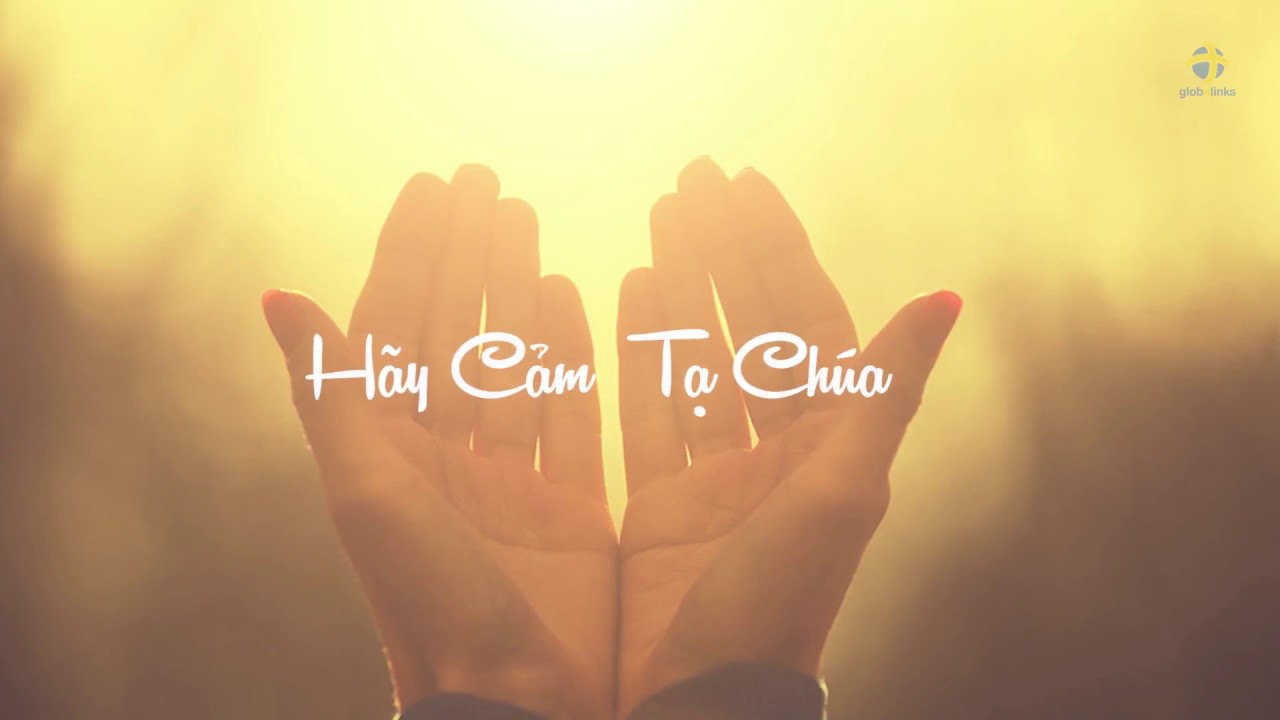